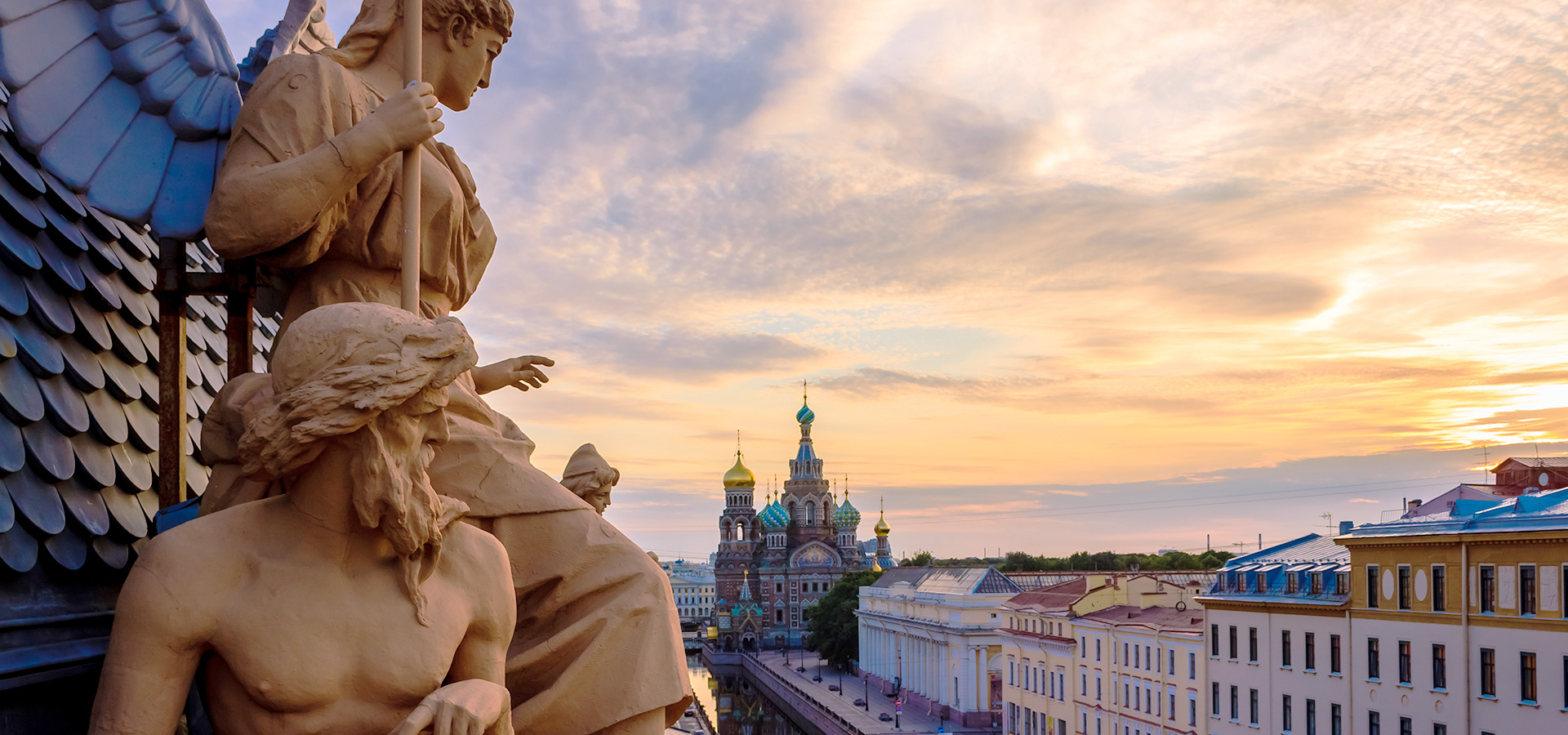 РАЗВИТИЕ ПАРТНЕРСТВ 
НИУ ВШЭ – САНКТ-ПЕТРЕБУРГ
ОТНОШЕНИЯМИ НАДО ЗАНИМАТЬСЯ
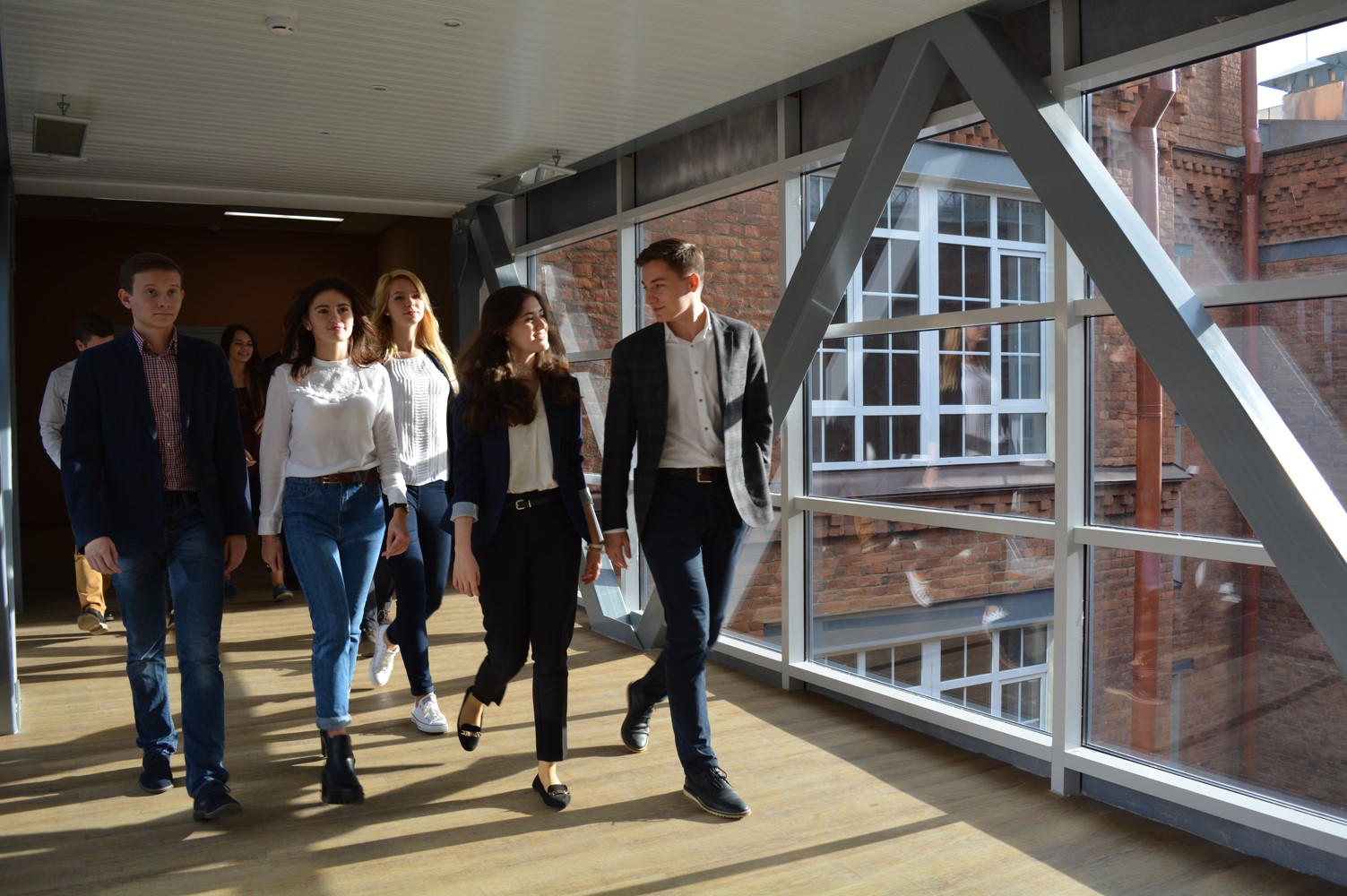 Содержание:
Отчет о работе за 2020 год
План работы на 2021 год
Структура партнерств
Категории партнерств по продуктам, получаемым в результате взаимодействия
3
Партнерство с Санкт-Петербургом
Общая сумма привлеченного финансирования
 68 500 000 рублей
10 апреля 2020
Итоги 2020 года в цифрах
План 2020
Факт 2020
Отклонение от плана
Категория партнеров
Партнерства Школа - ВУЗ
20 %
23%
+ 3%
Партнерства в области развития карьерных траекторий
30%
47%
+ 17%
Финансовые партнерства
70 000 000 рублей
 (до секвестра)
85 777 188 рублей*
+ 22 %
5
Партнерства Школа - ВУЗ
Структура партнерств :
Общеобразовательные учреждения (91 организации: 87 Санкт-Петербург, 4 Ленинградская область)
Районные органы управления образованием (11 районов СПб, 2 региона: Карелия и ЯНАО)
Учреждения, разрабатывающие стратегию развития образовательной системы региона (6 организаций)
Фонд поддержки образования
6
Партнерства в области развития карьерных траекторий
Система отношений с заинтересованными участниками рынка труда (корпоративный бизнес, органы государственной власти, НКО, предприниматели) по содействию в формировании карьерных траекторий, получению практического опыта и содействию в трудоустройстве студентов и выпускников кампуса.
Количество партнеров с действующими соглашениями:
ФОРМАТЫ ВЗАИМОДЕЙСТВИЯ:

Программа менторства
Неделя карьеры
Банк практик/база практики 
Высшая школа карьеры
Участие в ГАК
Проектная деятельность 

Партнерские мероприятия
Привлечение экспертов в качестве спикеров
184
125
Принято решение 
не продолжать сотрудничество с 7 компаниями (3% )
Реализован продукт «Любимый работодатель»
10 апреля 2020
Партнерства в на уровне образовательных программ
ФОРМАТЫ ВЗАИМОДЕЙСТВИЯ:

Партнер факультета (Jet Brains и Школа физико-математических и компьютерных наук)
 
Партнер образовательной программы (Unilever и Международный бизнес)* 

Междисциплинарный проект (Царское село и Менеджмент в индустрии впечатлений, История) 

Совместный курс (Ernst & Young и Экономика)
10 апреля 2020
Пожертвования
Общая сумма привлеченных пожертвований 70 077 468 рублей
Попечительский совет: 64 623 968 рублей
Компании – партнеры: 5 453 500 рублей
9
Партнерства в области экспертизы
Общая сумма финансирования, привлеченного в области экспертизы, составила 12 561 000 рублей.
Продуктовые партнерства
Общая сумма, привлеченного финансирования на продукты кампуса, в 2020 году составила 2 852 720 рублей.
10
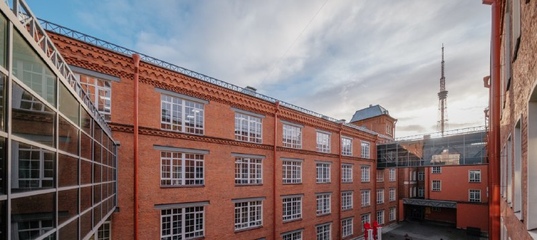 ПЛАН РАБОТЫ 

НА 2021 ГОД
Плановые показатели деятельности
Все о магистерских программах в режиме реального времени
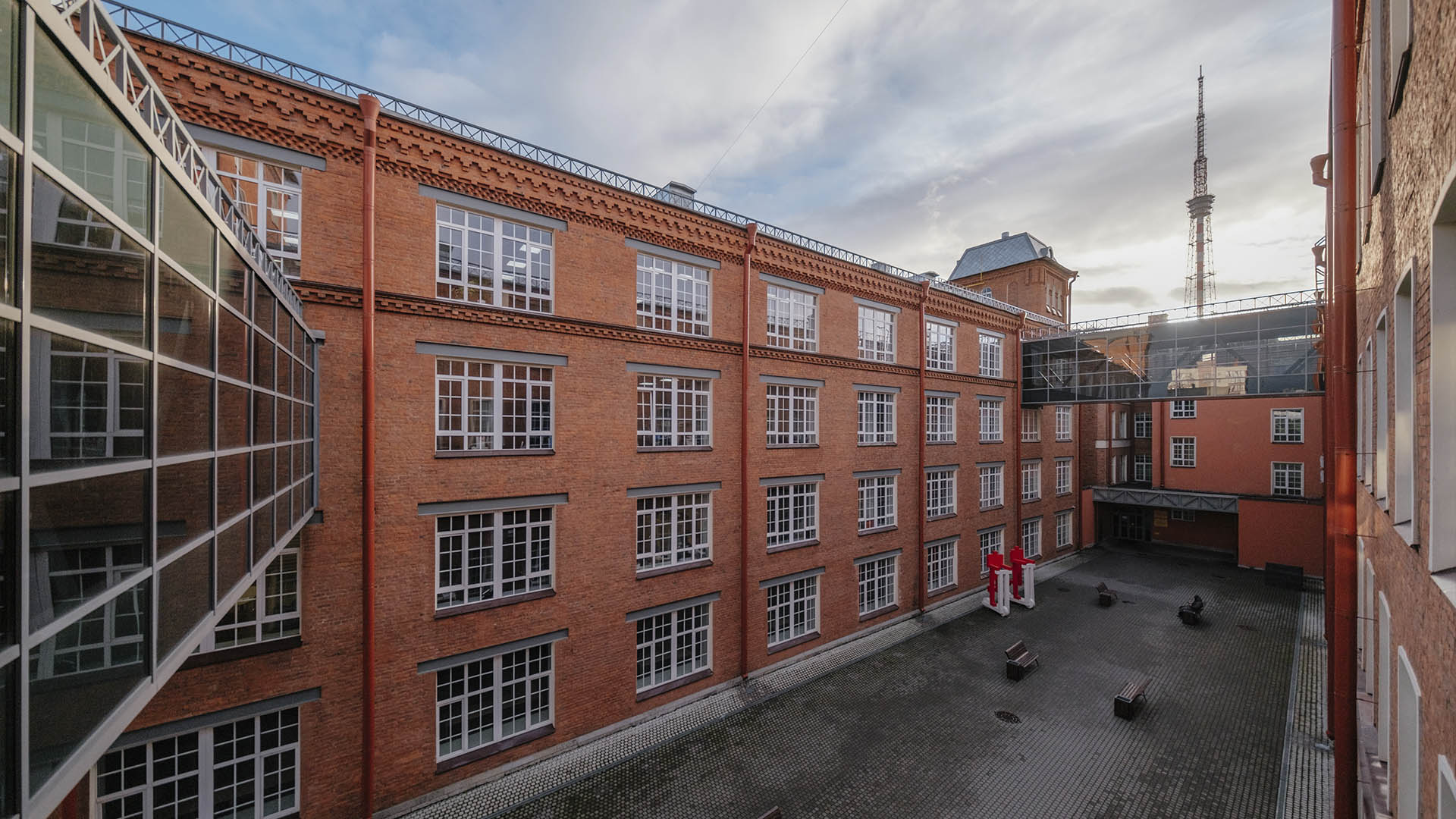 СПАСИБО ЗА ВНИМАНИЕ
13